BSO Guidance
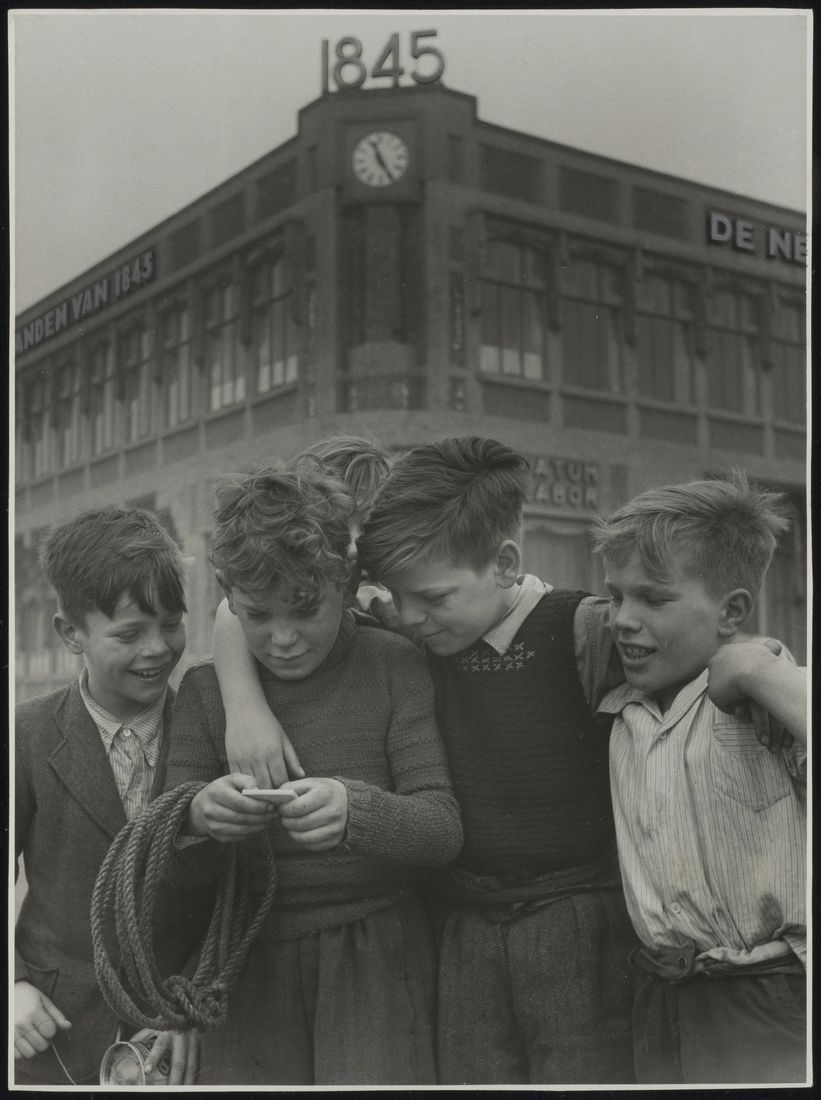 Guidance for developing the Business Security Officer
(BSO) 


10.06.2021
Version: 1.0
Aganda
BSO - Vision and Strategy
We need a predictable information security environment to fulfill our responsibilities in a more digitalized company acting in a cyber World.
Mission
Establish a predictable Information Security environment to fulfill DFSG responsibilities

Vision
Information Security by design in our business: people, process and technology
Security starts at the beginning of everything we do. It is not just an IT task and needs to be designed and executed End 2 End.
What enables Intertech to get to the desired state?
Business Security Officer«Different approach requires different skills»
IT Security currently has mostly been approached from IT infrastructure perspective, therefore
Too little focus on controls and security events that really matter to the business. Examples:
User Access verification is executed on all access rules and all deviations require follow up, resulting in backlog in verification and follow up or even worse: pro forma verification (checking the box)  rather than actually mitigating risk.
Many security monitoring events reported that are not really significant. Really meaningful  event for the business in many cases are missing. 
Unstructured data (excel / access apps, documents, data warehouses) containing sensitive data not properly protected.
Business Security OfficerDifferent approach requires different skills
Business Security Officer linking pin between Business and IT security:
BSO should have in depth understanding of business processes and how they are implemented in IT.
Should have a good understanding of business controls 
Should be able to translate the relevant business risk and controls  in IT security requirements and controls
More a business analyst than and IT engineer
Should report about information (technology) security to local COO/CIO and group CISO
BIS Guidance
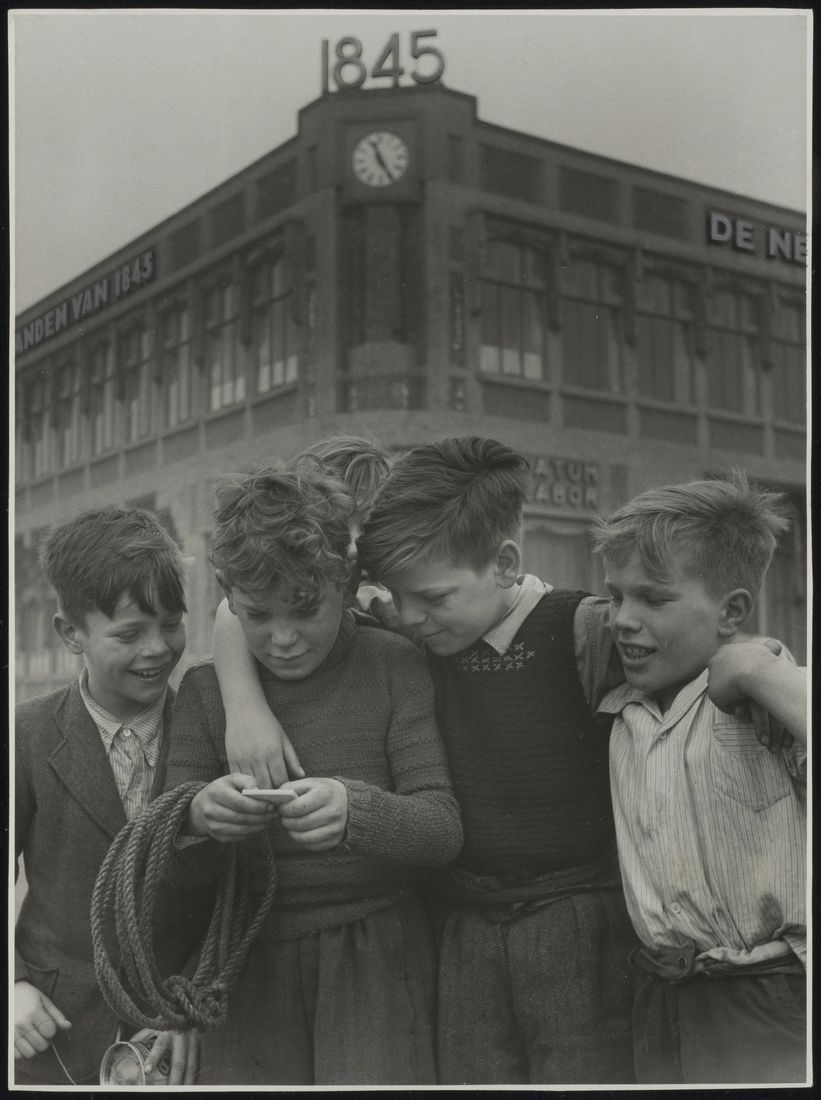 Thank You…


10.06.2021
Version: 1.0